Algebraic proof: Positive, negative, either
True/false
Reflect
Your Turn
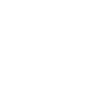 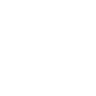 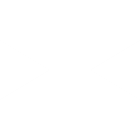 Rule
@mrbartonmaths
@mrbartonmaths
@mrbartonmaths
@mrbartonmaths
@mrbartonmaths
@mrbartonmaths
@mrbartonmaths
@mrbartonmaths
@mrbartonmaths
@mrbartonmaths
Your Turn
@mrbartonmaths
Your Turn - answers
@mrbartonmaths